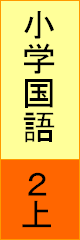 漢字のひろば①
５０～５２ページ
画と書きじゅん
けい
画
かく
線
せん
をひく
数
かず
をふやす
白い
馬
うま
工
こう
作
方
言
げん
わたしの
兄
あに
わたしの
姉
あね
西
にし
にむかう
夜が
明
あ
ける
道が
交
まじ
わる
Copyright (C) 2016 / 柏市教育委員会　 All Rights Reserved.